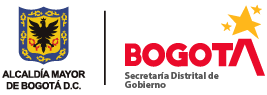 Lección aprendida:
Accidentes de Tránsito 2021
Secretaría distrital de Gobierno
Durante el año 2021, se registraron en la entidad seis (6) accidentes de tránsito, a continuación presentamos un resumen de los elementos más importantes de estos eventos, con el objetivo de identificar condiciones peligrosas en la vía, que puedan poner en riesgo tu VIDA.
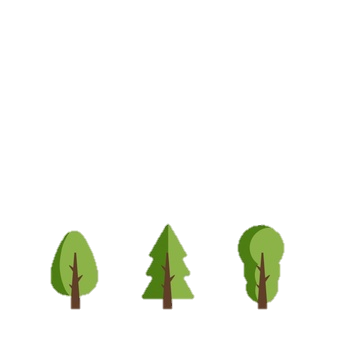 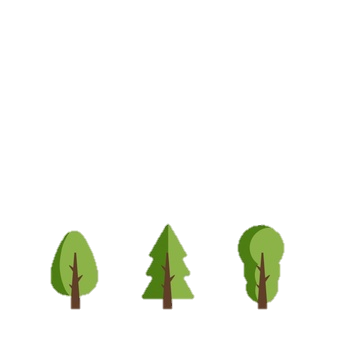 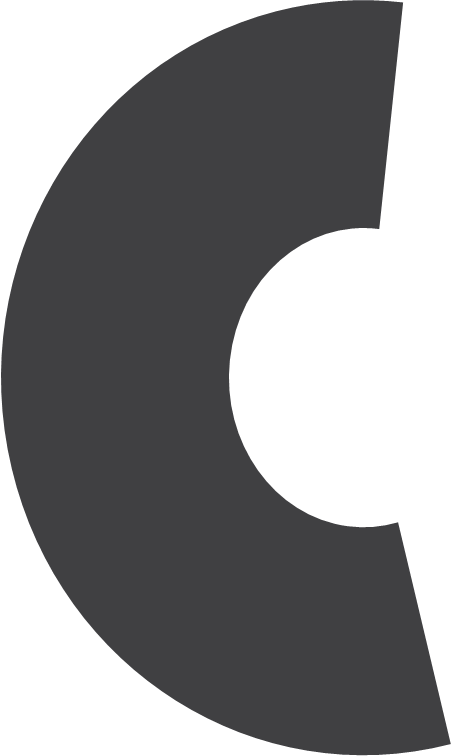 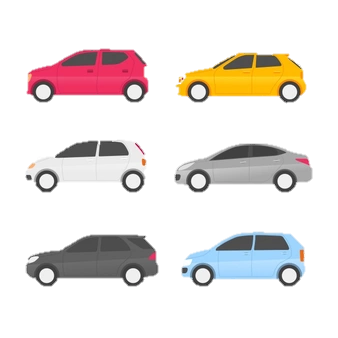 Tipos de vehículo:
Tipos de vía:
Vehículos livianos (2)
Maquinaria amarilla (1)
Motocicleta (1)
Bicicleta (1)
Bus (1)
4 eventos en vías públicas.
2 eventos en vías internas (parqueaderos).
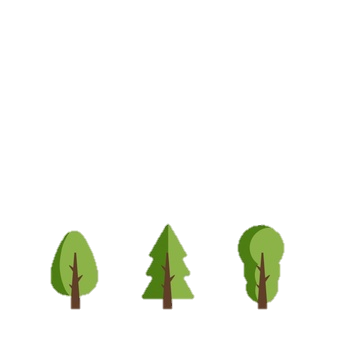 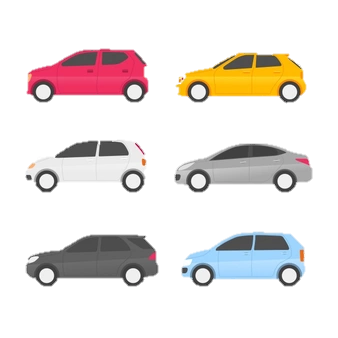 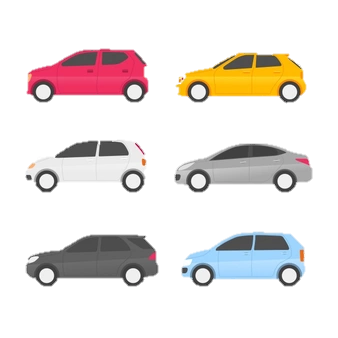 Principales Causas del Factor Humano:
Rol de actor vial:
Tres (3) eventos se originan principalmente por Falta de evaluación de peligros del entorno.
Tres (3) eventos se originan principalmente por Exceso de confianza.
Conductor (2)
Peatón (2)
Ciclista (2)
Pasajero (1)
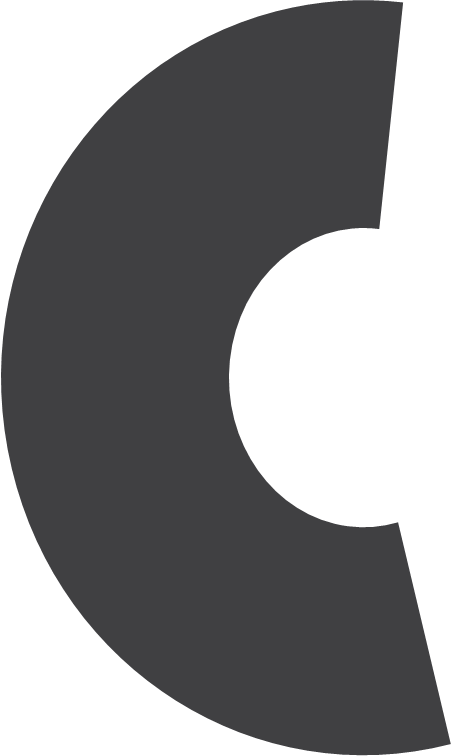 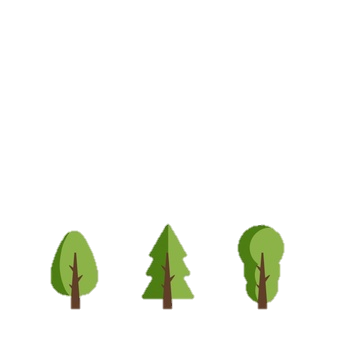 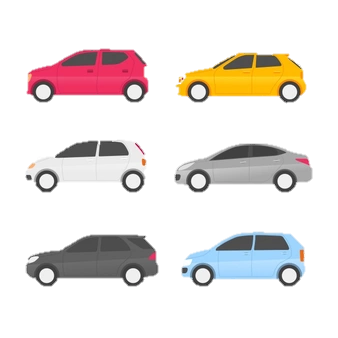 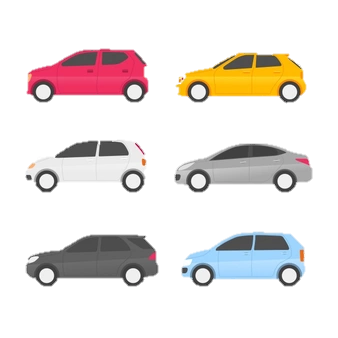 Tu comportamiento vial es clave para la prevención, según datos de la OMS 1,35 millones de muertes anuales a nivel mundial son causadas por el tránsito, es decir que cada año una población similar a la de la ciudad de Barranquilla, desaparece por la acción de movilizarse..